Шаблон для презентации к родительскому собранию по теме: «Здоровье ребёнка в семье»
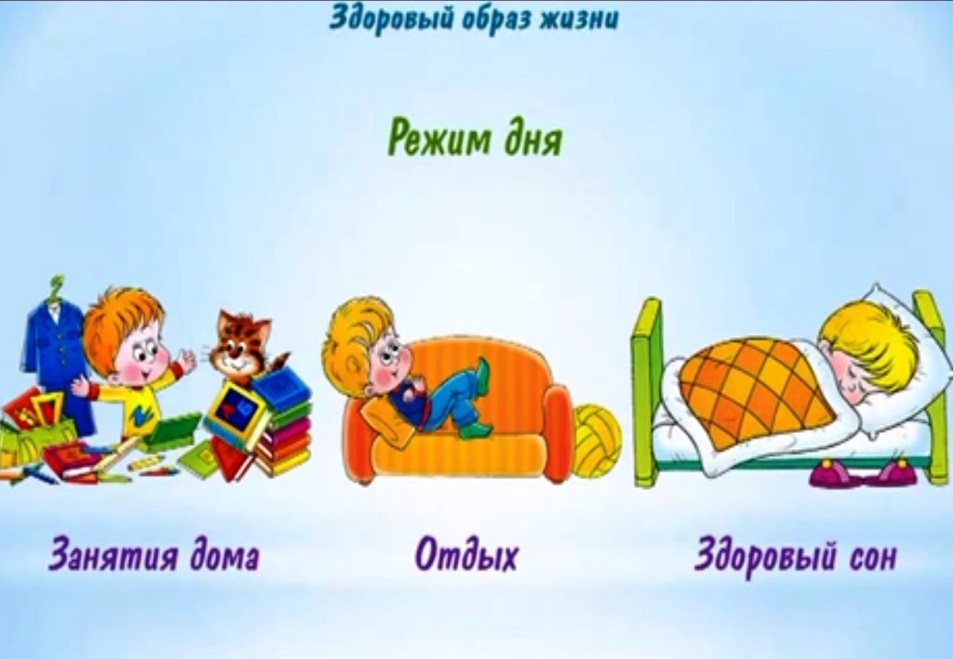 Автор-составитель:  Чубаева Наталья Николаевна, воспитатель группы продлённого дня, 1 квалификационной категории, МОУ «С(К)ОШИ №4 города Магнитогорска, Челябинской области, 2016 год
Источники
https://yandex.ru/images/search?p=3&text=здоровье%20в%20семье%20для%20детей&img_url=http%3A%2F%2Furok-informatiku.ru%